Understand the core concepts of Digital Media
Objective 101.01
Messages aimed at mass audiences; can be delivered in many form or methods
Media
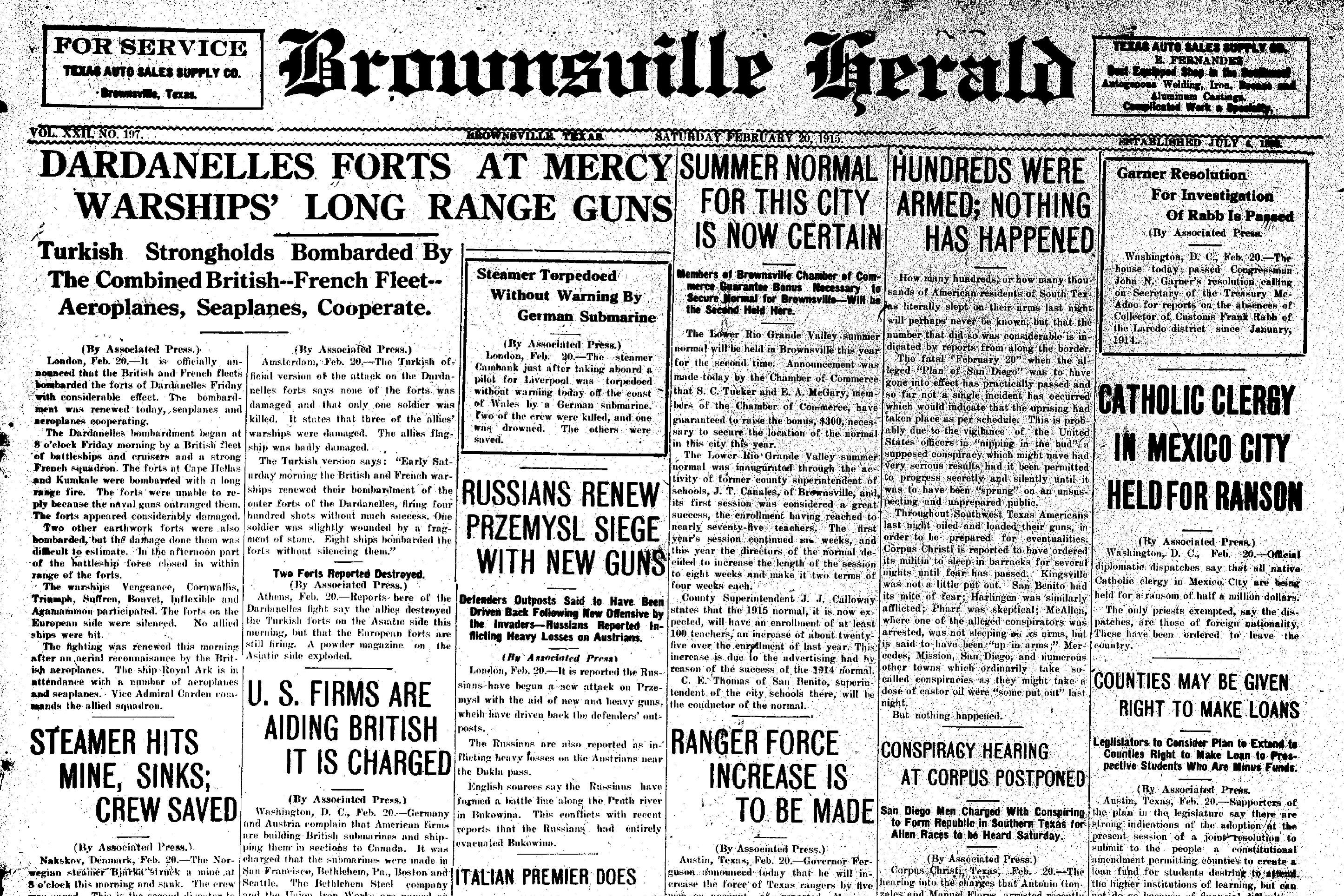 Communication that was well-established before the Internet age; Ex: books, newspapers, magazines, etc.
Traditional Media
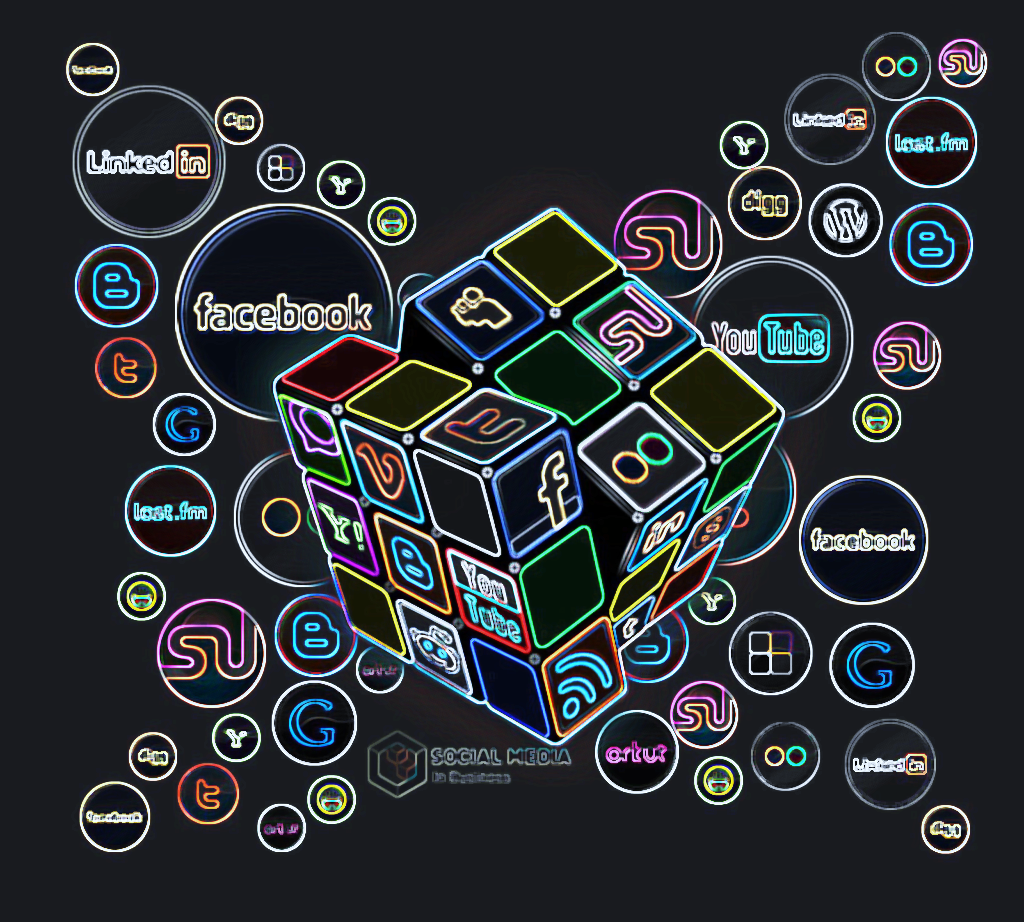 Created and controlled by a community of users that interact using the Internet; Ex: Facebook, Twitter, Instagram, YouTube
Social Media
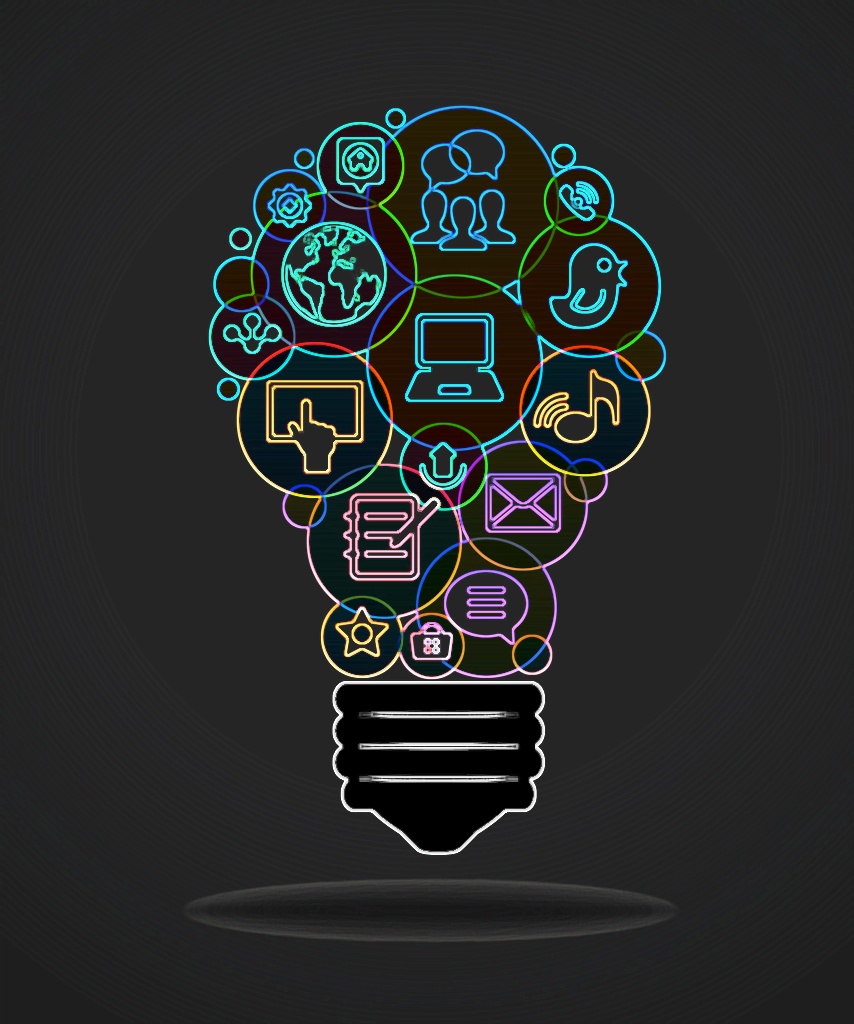 The use of creative design and computer technology to combine forms of media to reach the audience in various ways
Digital Media
Effectiveness?
Design?
Traditional Media vs. Social Media vs. Digital Media
Cost?
Pros & Cons
What do you think?
Digital Media
5 Major Categories 
Graphic Design
Animation Development
Audio Production
Video Production
Web Design
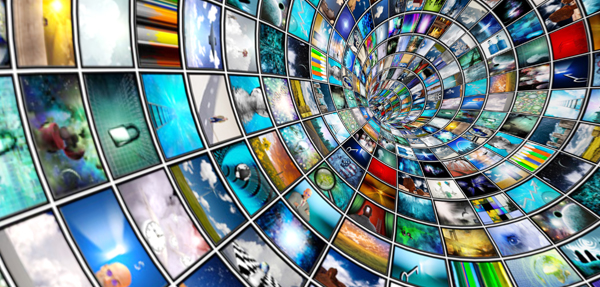 How can Digital Media be used in education?
Digital Media Production
Pre-Production
Production
Post-Production
3 major phases of producing digital media
Defining the parameters of the project and making preliminary decisions about conveying the intended message to the audience
Pre-Production
The active process of using industry-standard software and hardware to create an original piece of digital media
Production
Modifying the project to accomplish the intended purpose; optimizing the output file to meet client’s specific needs
Post-Production